ADRENERGICS DEPRESSANTS
Adrenolytics
Sympatholytics
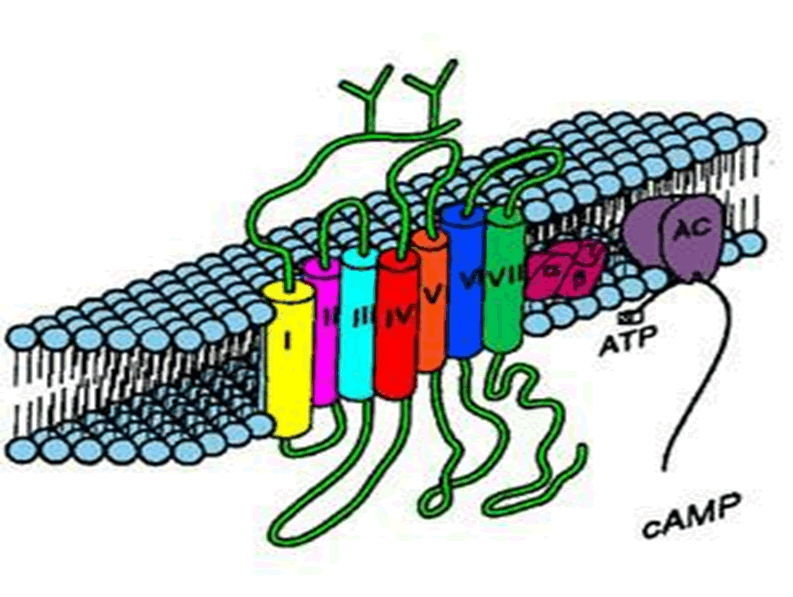 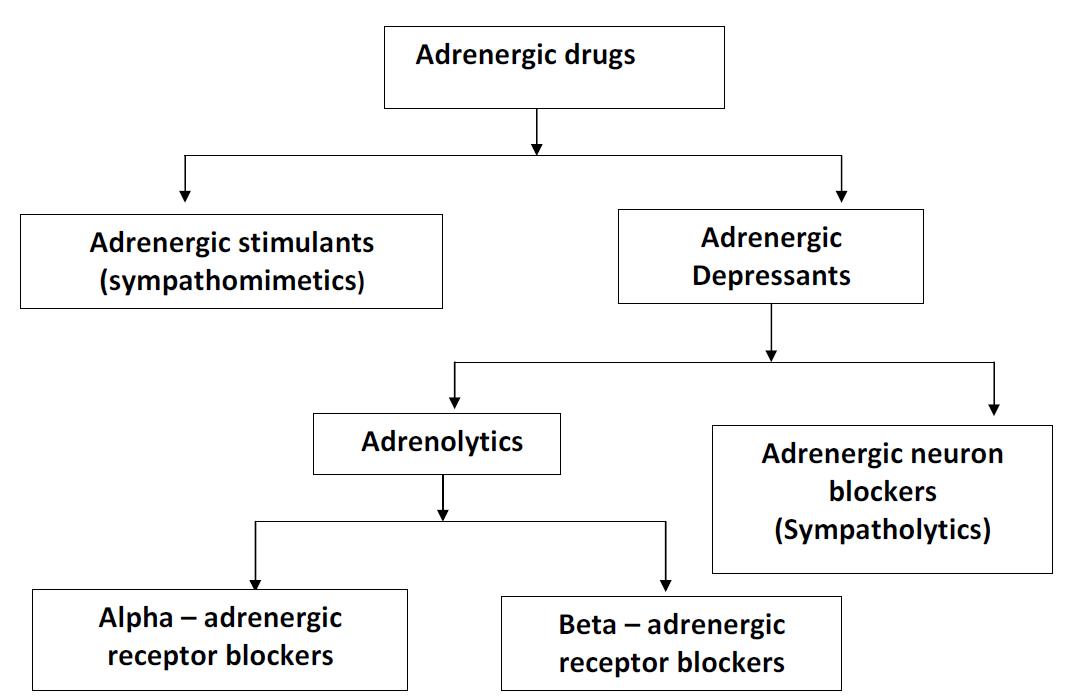 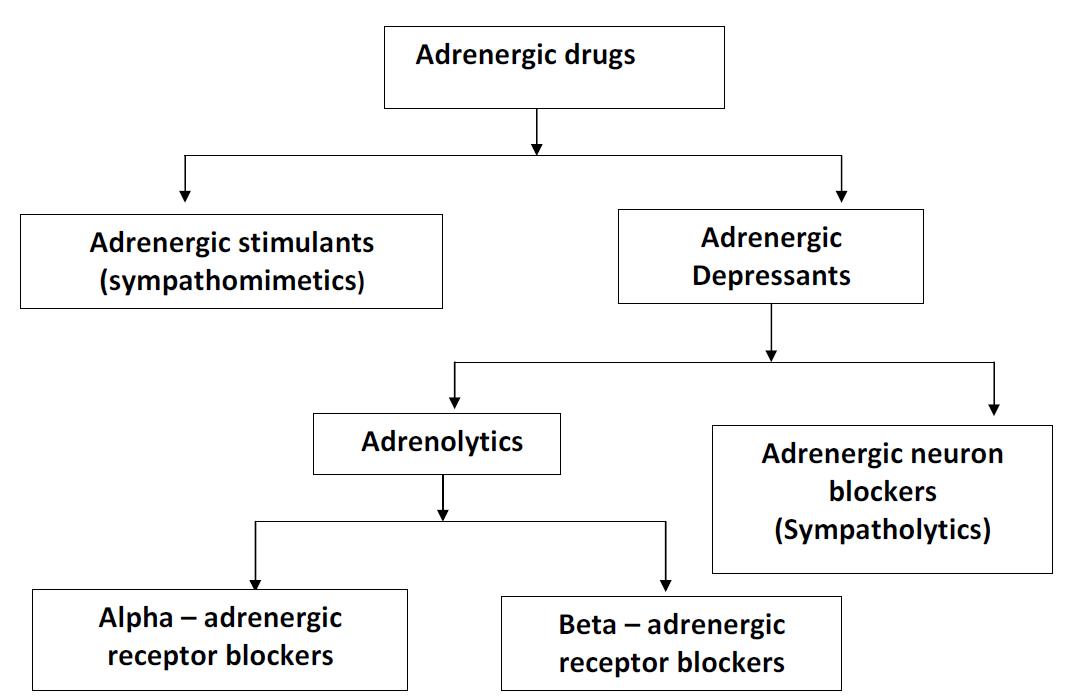 Adrenoceptor Blockers
Adrenolytics
Adrenergic Neuron Blockers Sympatholytics
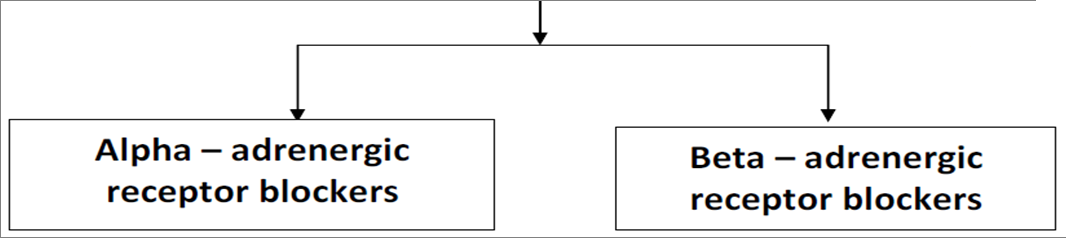 Alpha & beta- adrenergic receptor blockers
Sympatholytics
on ADR nerve endings
Methyle Dopa
1
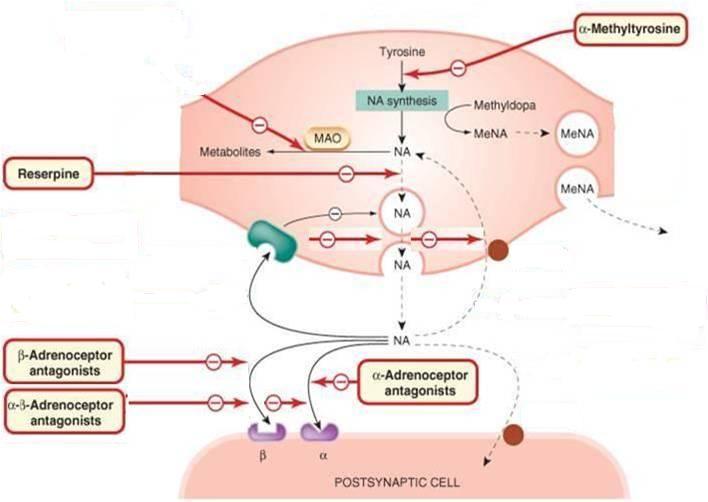 2
Guanethidine
Synthesis
3
False transmitter
Storage
Depletion
-ve
a2
+
a2 adrenoceptor
Agonist Clonidine or  Methyle dopa
Release
Uptake
+ve
2
3
1
4
a2 Adrenoceptor
antagonist
Yohimbine
Adrenolytics
on ADR receptors
ADRENERGICS DEPRESSANTS
Sympatholytics
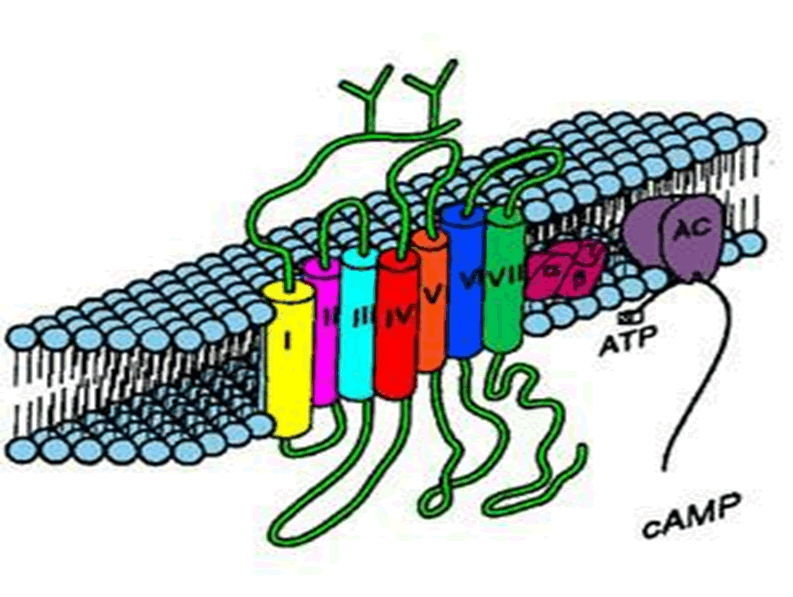 Sympatholytics
on ADR nerve endings
Methyle Dopa
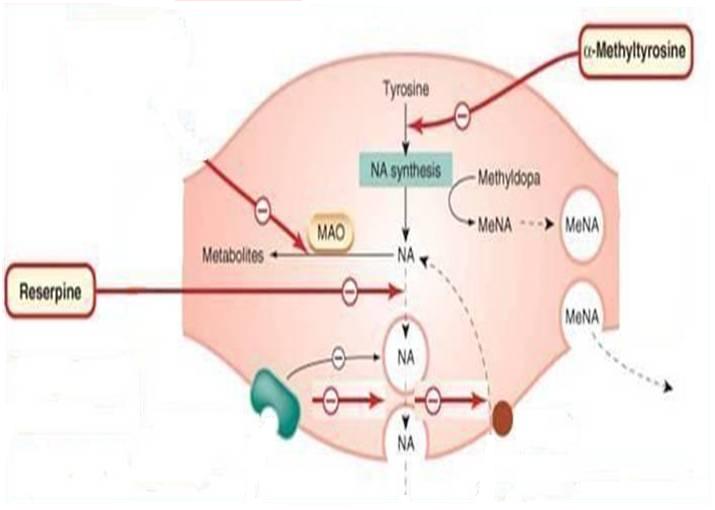 X
Synthesis
Guanethidine
X
False Transmitter
+
a2
a2 Adrenoceptor
agonist
Clonidine & Methyle dopa
-ve
Forms false transmitter  that is released instead of NE
 Acts as a2 receptor agonist to inhibit NE release
METHYLDOPA
Used as; Antihypertensive drug of choice in PREGNANCY
CLONIDINE
Acts directly as a2 receptor agonist to inhibit NE release
Little Used as Antihypertensive agent due to rebound hypertension
ADRENERGICS DEPRESSANTS
Adrenolytics
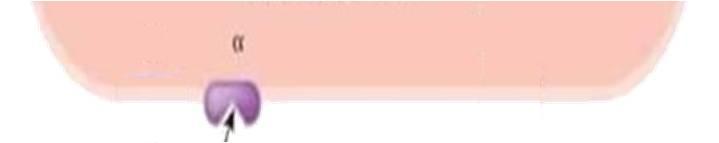 2
2
b Adrenergic Blockers
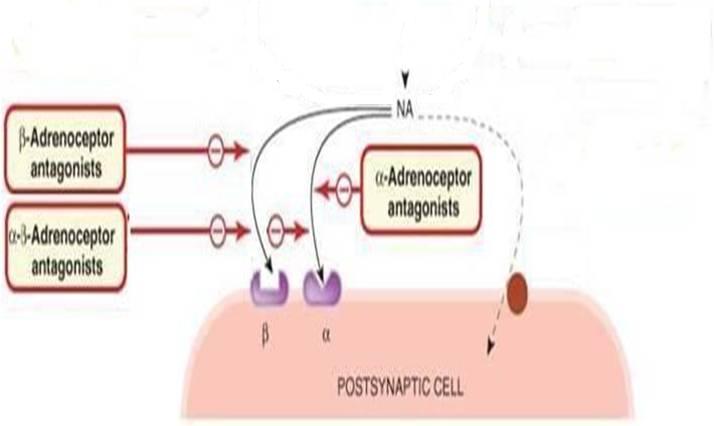 3
a Adrenergic Blockers
1
4
a2 Adrenoceptor
antagonist
Yohimbine
ab Adrenergic Blockers
ADRENERGICS DEPRESSANTS
Adrenolytics; 
a Adrenergic Blockers
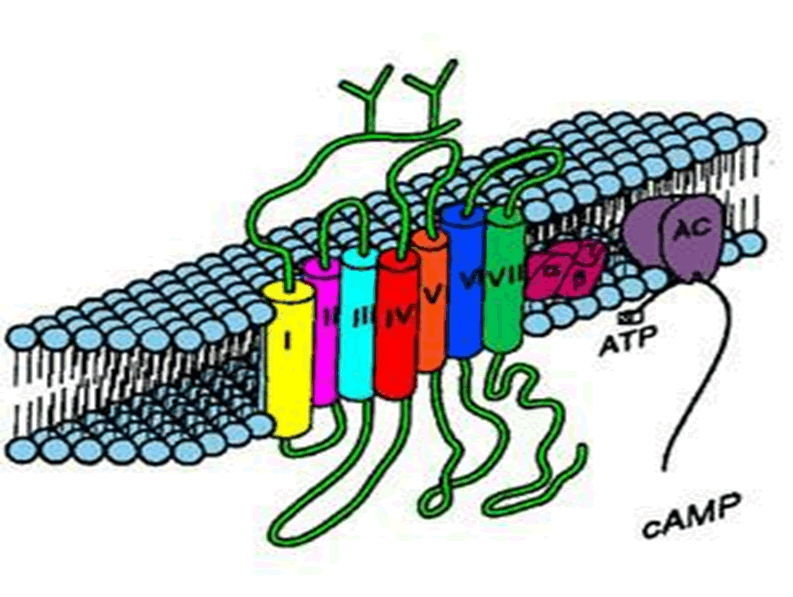 a ADRENOCEPTOR BLOCKERS
Non-Selective
Selective
X
Ergot
Blocks a1& a2
Blocks either a1or a2
a2 ADR blocker
Irreversible
Yohimbine
Phenoxybenzamine
Release NE & ADH !!!
Aphrodisiac ???
Reversible
Phentolamine
a1 ADR blocker
t1/2 12 hrs / Acts  3dys
In Irreversible shock
( >microcirculation 
    +ADH)

In Pheochromocytoma; 1-2 w before of surgical removal 
 -ve Hypertensive crisis
Shorter
Tamsulosin
Prazosin
uroselective
doxazosin, terazosin, trimazosin
Selective a1 ADRENOCEPTOR BLOCKERS
Tamsulosin
Uroselective a1A
 
  Contracts bladder wall
Relaxes bladder neck &   sphincters  used in Benign Prostatic Hypertrophy (BPH)
Prazosin
doxazosin, terazosin, trimazosin
 Longer t 1/2
peripheral vasodilatation (arteries & veins) 
+ minimal changes in CO & renal blood flow  used in Raynaud’s disease
Rarely used in hypertension, HF
ADR: hypotension, syncope, fluid retention, head-ache, nasal stuffiness, ejaculation  & impotence.
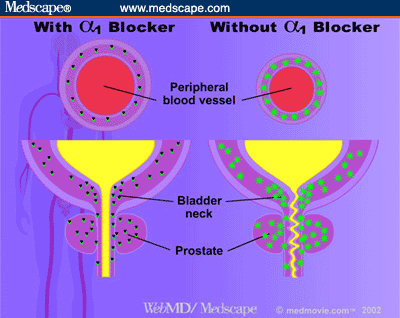 BPH
ADRENERGICS DEPRESSANTS
Adrenolytics; 
b Adrenergic Blockers
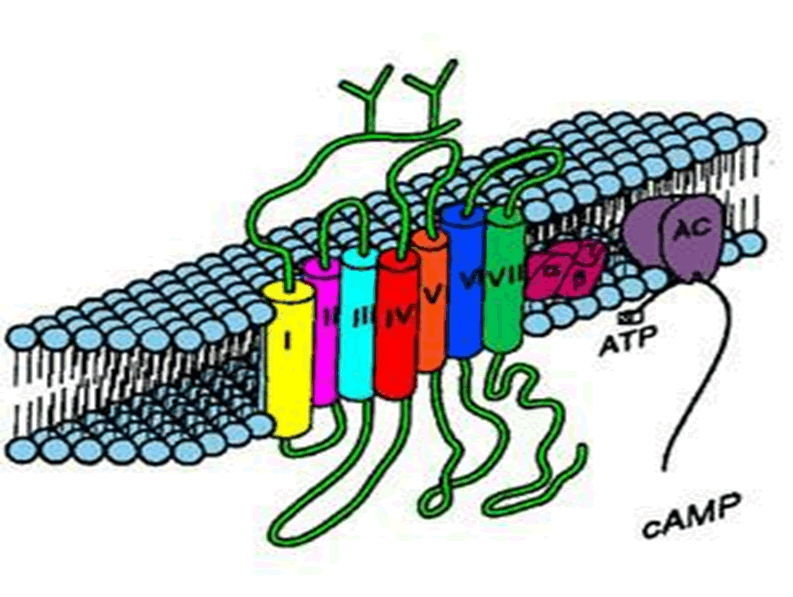 b ADRENOCEPTOR BLOCKERS
Block b1& b2.
Pharmacodynamic  Classification
1
According to extent of blocked of each type they are either
Non-Selective
Selective
Propranolol, Sotalol, Timolol
Atenolol,	 Bisoprolol, Metoprolol, Esmolol
Labetalol, Carvedilol
2
According to presence of agonistic/antagonistic action; 
Intrinsic Sympathomimetic Activity ( ISA )
Without ISA
With ISA
Propranolol, Atenolol, Sotalol, Bisoprolol,  Timolol, Metoprolol
Acebutalol
Labetalol
Carvedilol
3
Block b1& b2
Block b1>> b2
According to presence of  membrane stabilizing effects i.e. Block Na Channels
Quinidine-like action
Propranolol, Acebutalol
Labetalol
4
According to presence of  CNS depressant effects i.e. Sedative effect
 Anxiety
Propranolol, Metoprolol, Labetalol > Carvedilol
b ADRENOCEPTOR BLOCKERS
Pharmacokinetic Classification
According to their lipid solubility
Lipophylic
Hydrophilic
PROPRANOLOL
Non-Selective Competitive Blocker of b1 & b2 
Has quinidine-like & sedative actions / No ISA
Is the chosen as  prototype
Kinetics
Lipophilic, completely absorbed,70% destroyed during 1st pass hepatic metabolism, 90-95% protein bound, cross BBB and excreted in urine.
Dynamics
-blocking Effect
Cell Membrane Stabilization
CNS Effect
Heart; b1
Negative inotropic, chronotropic, dromotropic   CO
Antianginal effects:
	  Force & rate of contraction   cardiac work 
	  O2 consumption due to bradycardia
Anti-arrhythmic effects:excitability,  automaticity &  conductivity due to its sympathetic blocking + quinidine-like actions
PROPRANOLOL
BV; b2
Antagonize b2 vasodilatory effect   peripheral resistance (PR) !!!
The resultant vasoconstriction  blood flow to all organs except brain  cold extremities + intermittent claudications
BP; 
Antihypertensive   BP in hypertensive patients after  about 4 weeks due to effects on:
 Heart:  CO (1)
 Kidney:  renin & aldosterone secretion (1).
 Presynaptic (b2) : Block them   NE      release from adrenergic nerve terminals.
 CNS:  sympathetic outflow (1).
 Baro-receptors:  Resetting
Bronchi: b2
Bronchospasm > in susceptible patients N. B. Selective -blockers are better
PROPRANOLOL
Metabolic:
In liver;  Glycogenolysis  Hypoglycaemia (b2) 
In pancreas;  glucagon secretion (b2) 
In adipocytes;  Lipolysis (b3) 
Na retension; 2ndry to BP renal perfusion
Hypoglycaemia
Cell Membrane Stabilization
Block Na channels  direct depressant to myocardium
 		        local anesthetic effect
CNS Effect
 tremors & anxiety  protect against social anxiety
 combat performance anxiety  performance enhancement
INDICATIONS of b-Blockers see summary
Hypertension;
 Arrhythmias; Ventricular > atrial; special during exercise & anesthesia
 Angina; > on effort   N.B. Its anti-anxiety adds to the antianginal effect
                                                  It does not cause coronary dilatation
INDICATIONS
PROPRANOLOL
Myocardial infarction; given early ???  infarct size,
     morbidity & mortality  CARDIOPROTECTIVE 
 myocardial O2 demand.
  Redistribution of blood flow in the myocardium.
free fatty acids.
  Anti-arrhythmic action.
  incidence of sudden death.
Pheochromocytoma; used with -blockers (never alone):
* -blockers lower the elevated blood pressure.
* -blockers protect the heart.
Hyperthyroidism; 
* Controls symptoms;  tachycardia, tremors, sweating 
* Protects the heart against the sympathetic over-stimulation.
* Lowers the conversion rate of T4 into T3 (the active form)
Migraine (Prophylactic);  catecholamine-induced vaso-dilatation in     the brain vasculature.
Other INDICATIONS
PROPRANOLOL
Chronic glaucoma;  IOP  by  secretion of aqueous humor by       ciliary body. 		N.B. Timolol is the b-blocker given in glucoma
 Familial tremors
 Anxiety (specially social & performance type)
Due to block of cardiac 1-receptors:
 Bradycardia by -ve chrontropic treated by atropine
 Hypotension ……
ADR
Due to blockade of 2- receptor: (only with non-selective b-blockers)
 Asthma, emphysema, chronic bronchitis  by bronchospasm
 Cold extremities & intermittent claudication by vasoconstriiction
 Coronary spasm  in variant angina patients (not a coronary dilators)
 Erectile dysfunction & impotence
 Hypoglycemia by glucogenolysis.  But all b-blockers mask hypo-     glycaemic manifestations i.e. tachycardia, sweating,…  COMA
  TG &  HDL
PROPRANOLOL
Other ADR
Depression, nightmares, vivid dreams and hallucinations (CNS acting).
 Sodium retention  can add diuretic
 Hyperkalemia  due to 2 blockade
Sudden stoppage will give rise to a withdrawal syndrome:
    Rebound angina, arrhythmia, myocardial infarction & hypertension       WHY ?  Up-regulation of -receptors.
    N.B. Occurs more with -blockers, that do not possess ISA.
To prevent withdrawal manifestations  drug withdrawn gradually
Safer in patients with: COPD
Rauynald’s phenomenon & PVD ….etc / Variant Angina.  Diabetics/ Dyslipidemias,
Selective
Only (b1)
PROPRANOLOL
Contraindications
Uncompensated Heart Failure.
 Massive Myocardial Infarction.
 Heart Block.
 Bronchial Asthma (not with cardio-selective -blockers).
 Peripheral vascular disease (not with cardio-selective -blockers).
 Diabetic patients. (Type I) (On Insulin or oral hypoglycaemic)      Masking of hypoglycaemia / GIVEN CAUSIOUSLY
 Hypotension
 Alone in pheochromocytoma (must be with an -blocker).
Interactions
Pharmacokinetic Interactions
Pharmacodynamic  Interactions
Drug Inducers   its therapeutic effect 
Drug Inhibitors   its adverse / toxic effects
PROPRANOLOL
Interactions
Pharmacodynamic  Interactions
Bradycardia / heart block  with verapamil both induce A.V block     -ve dromotropism
 Attenuation of hypertensive effect  with NSAIDs  because they       formation of vasodilating prostaglandins.
 Claudications, parasthesia, …etc with ergot alkaloids in migraine.
 Enhanced neuromuscular blockade  Tubocurarine
 Hypoglycaemia  with anti-diabetic drugs ( insulin > sulfonylureas)       > Non selective -blockers
LABETALOL
Blocks  & 1 
Rapid acting, non-selective with ISA & local anesthetic effect
Do not alter serum lipids or blood glucose
Used in  Severe hypertension in pheochromocytoma & hypertensive crisis during abrupt withdraw of clonidine
Used in pregnancy-induced hypertension instead of methyldopa 
ADR; Orthostatic hypotension, sedation & dizziness
CARVEDILOL
Blocks  > 1 (so more VASODIALATING)
Non-selective with no ISA & no local anesthetic effect. 
Has ANTIOXIDANT
Favorable metabolic profile.
Used effective in  CONGESTIVE HEART FAILURE  reverses its  patho- physiological changes 
ADR; Edema
Agents specifically indicated for hypertension
Atenolol, Bisoprolol, Metoprolol, 
Agents specifically indicated for cardiac arrhythmia 
Esmolol, Sotalol, Propranolol
Agents specifically indicated for congestive heart failure 
Carvedilol, Bisoprolol, Metoprolol
Agents specifically indicated for myocardial infarction 
Atenolol, Metoprolol
Agents specifically indicated for glaucoma 
Timolol
Agents specifically indicated for migraine prophylaxis 
Propranolol 
Agents specifically indicated for relief of anxiety (social & performance)
Propranolol 
Agents specifically indicated in thyrotoxicosis
Propranolol
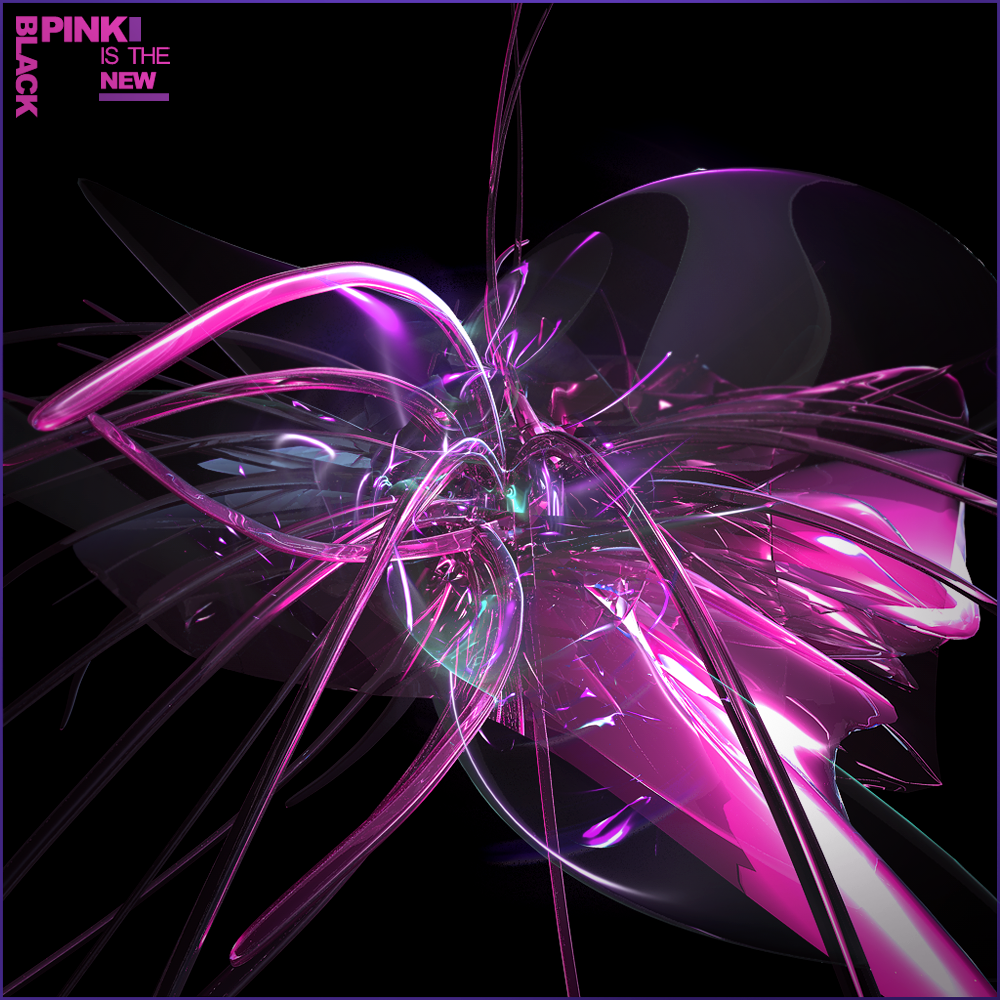 GOOD LUCK